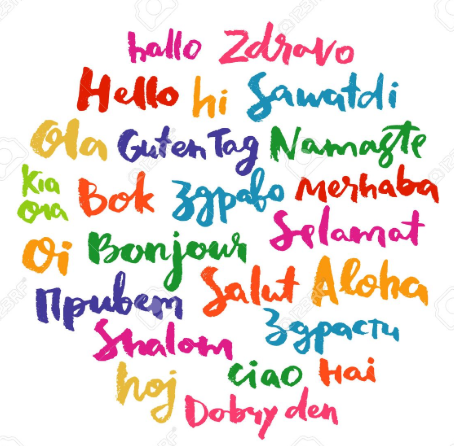 Traduction automatique du langage
1
Lynda Oudjedi
Sommaire
Définition 
Historique 
Acteurs  
Contraints
Domains d’utilisation
conclusion
2
Définition
Mots-clés :
Recherche 	informatique		cognitive
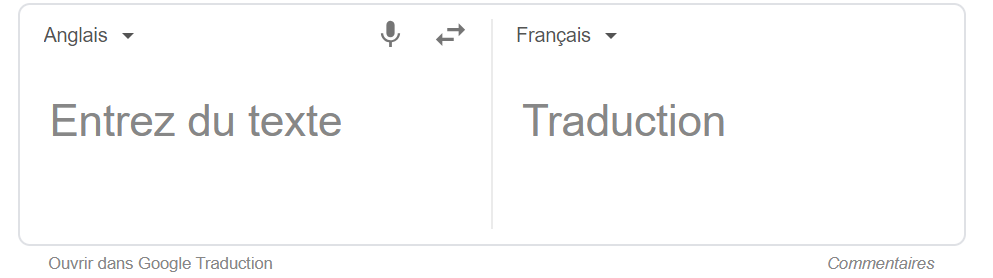 3
[Speaker Notes: TAL:est un grand programme de recherche qui mobilise depuis maintenant plus de cinq
décennies les spécialistes des sciences cognitives - linguistes, informaticiens, psychologues -
dans le monde entier.
Les systèmes de traduction automatique sont des applications informatiques qui permettent
de traduire, de manière totalement automatique, un document écrit dans une langue, dite
langue source, vers une autre langue, dite langue cible.]
historique
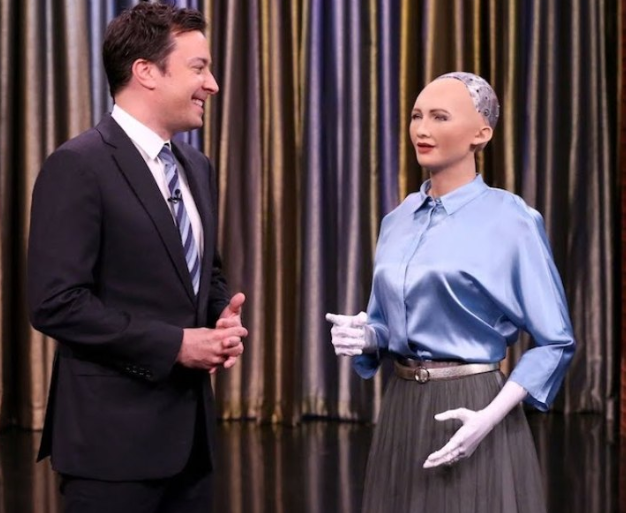 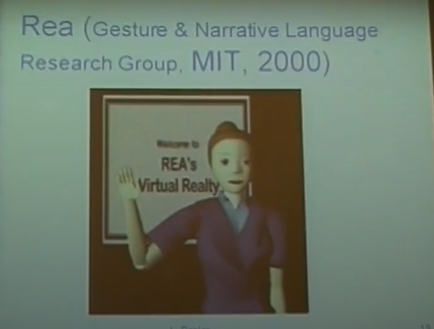 Eliza
REA
Sophia
4
[Speaker Notes: Real estate agent]
Historique
5
Historique
Traducteur automatique:
Pomme de terre  Apple of earth 

Zoé a aimé cet avocat
Loved  liked
Avocado lawyer
Calculer la représentation sémantique du texte
6
[Speaker Notes: Les traducteurs automatique on vu le jour en 1946 au même moment que la création du 1ier calculateur électronique
Algorithmes de classification
Calculer la représentation sémantique]
Traducteurs automatique
Texte LS  calculer sa représentation sémantique   calculer le texte en LC


Unitex
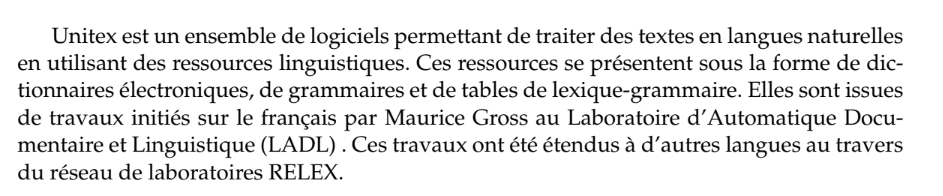 7
Acteurs
Les entreprises
Les recherches
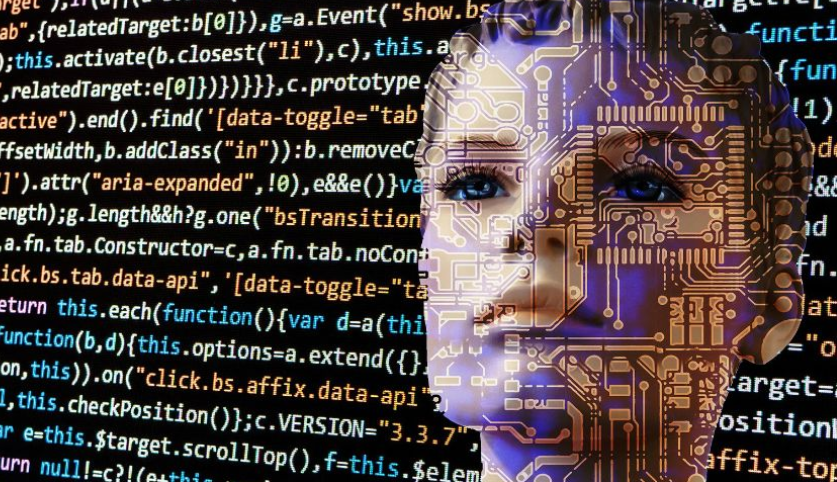 8
[Speaker Notes: La plus grande majorité de l’évolution se fait par des chercheurs ou ils améliorent les
algorithmes de calculs ou en utilisant les avancées de l’intelligence artificiel au service de
cette science mais les entreprises aussi s’intéresse de très près au sujet et ils s’investissent
dans des recherches car ça travail leurs enjeux économiques.]
Contraintes
La langue est une infinité d’ambiguitée 
         2 obstacles majeurs:
Création d’un grammaire universelle capable de reconstruire l’organisation d’une phrase
Avoir accès au sens des mots
Manger des yeux
Le: pronom/ article
9
[Speaker Notes: to eat eyes
Il voit le rivage (le = déterminant)
.Il le voit (le = pronom).]
Domaine d’utilisation
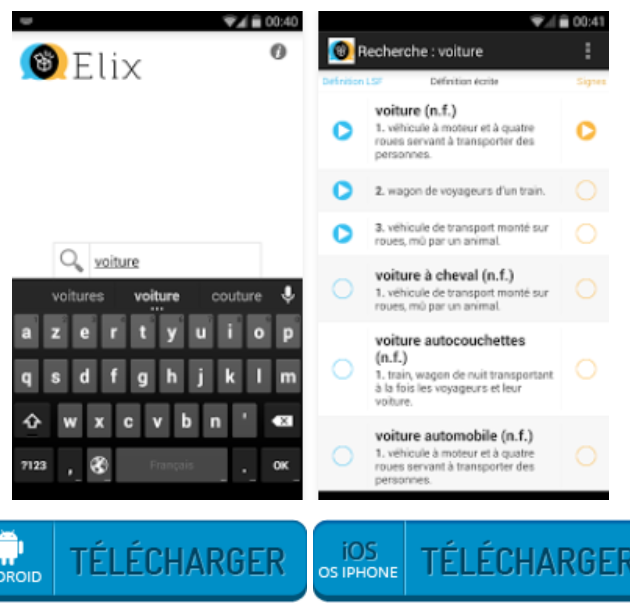 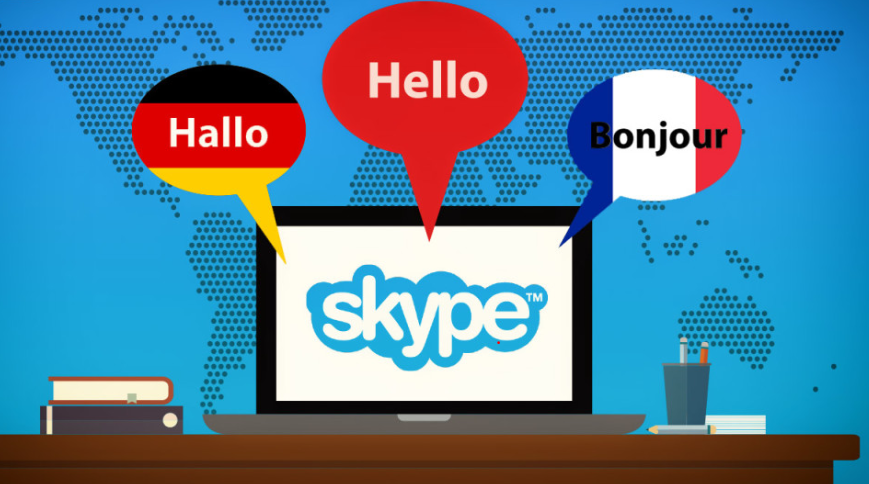 L’éducation   
L’armée
Les états 
Les industries
La santé (les applications)
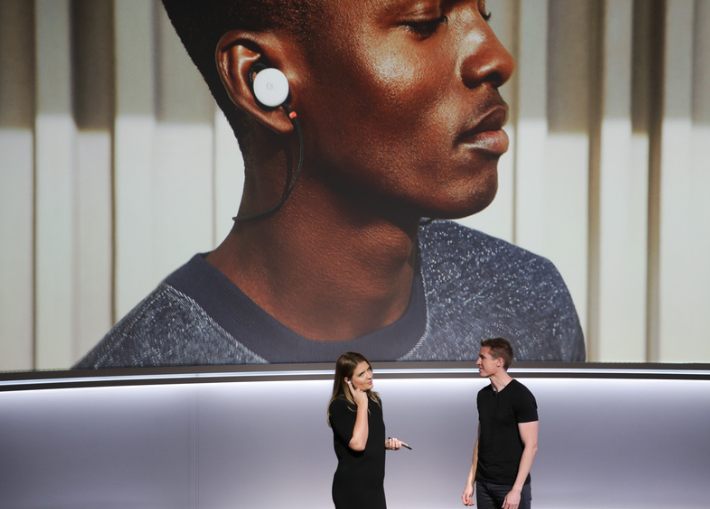 10
[Speaker Notes: Les états -> enjeux politique
 les industries -> enjeux économique]
Conclusion
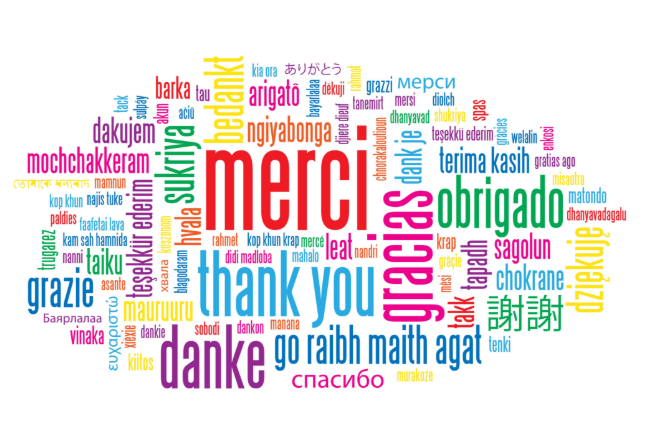 11
[Speaker Notes: De mon point de vu tant que la science dans les domaines cognitive évolue le domaine de la traduction automatique évoluera forcement et a un moment donnée pour quoi ne pas trouver des algorithmes qui pourrons allier au contraintes de la langue et créer des robots encore plus intelligents .]
References
https://www.myjalis.fr/details-ce+que+l+intelligence+artificielle+implique+de+violation+de+la+vie+privee-9027.html
https://www.nouvelobs.com/video/20150618.OBS1027/elle-parle-en-anglais-on-l-entend-en-francais-skype-traduit-presque-en-direct.html
https://www.canal-u.tv/video/universite_de_tous_les_savoirs/linguistique_et_informatique_la_traduction_automatique.872
http://www.technolangue.net/imprimer.php3?id_article=274
12